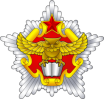 ГОСУДАРСТВЕННОЕ УЧРЕЖДЕНИЕ«НАУЧНО–ИССЛЕДОВАТЕЛЬСКИЙ ИНСТИТУТ ВООРУЖЕННЫХ СИЛ РЕСПУБЛИКИ БЕЛАРУСЬ»
ГЕНОЦИД БЕЛОРУССКОГО НАРОДА В ГОДЫ ВЕЛИКОЙ ОТЕЧЕСТВЕННОЙ ВОЙНЫ. ЛАТЫШСКИЕ, ПОЛЬСКИЕ, УКРАИНСКИЕ НАЦИОНАЛИСТЫ КАК ПОСОБНИКИ ОККУПАНТОВ
Главный научный сотрудник  ГУ «НИИ ВС РБ»,
СУРЯЕВ Валерий Николаевич, 
доктор исторических наук, доцент
Минск, 2022
2
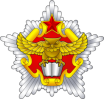 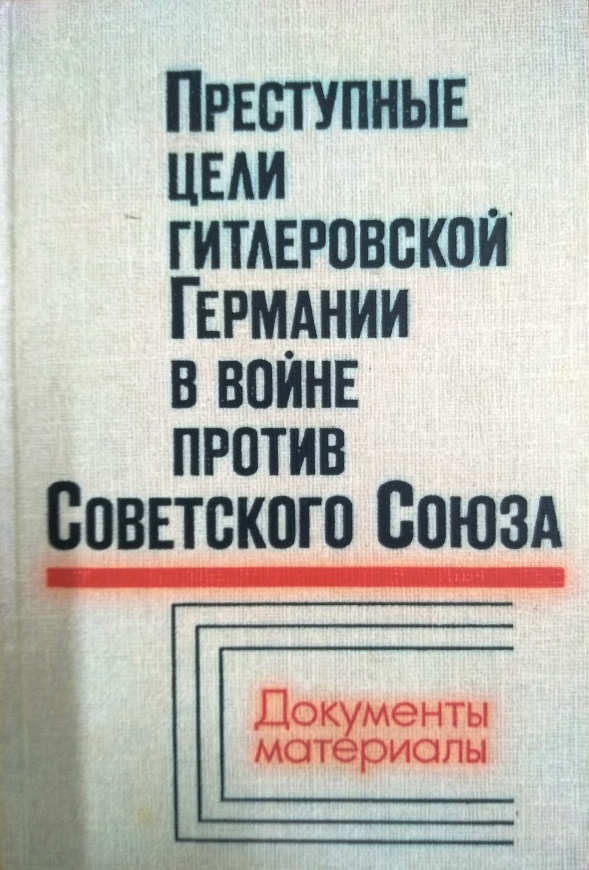 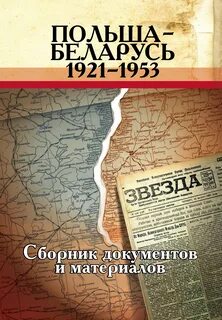 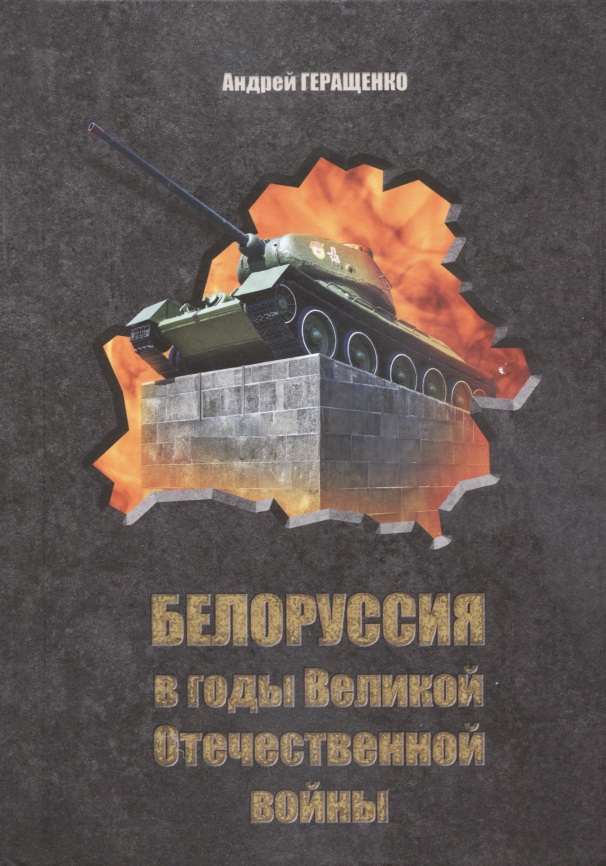 Документы и материалы
3
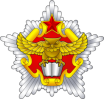 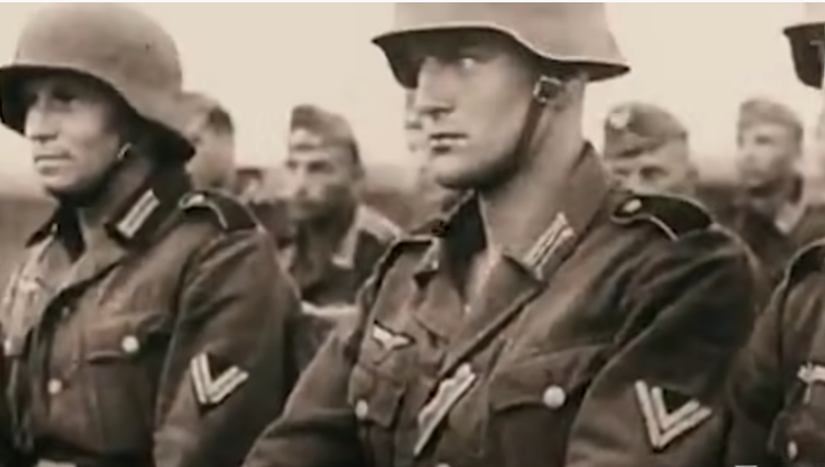 Латышские полицейские
4
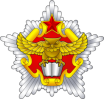 В ХОДЕ ОПЕРАЦИИ «ЗИМНЕЕ ВОЛШЕБСТВО» СОЖЖЕНЫ 183 ДЕРЕВНИ, РАССТРЕЛЯНЫ И СОЖЖЕНЫ 11383 ЧЕЛОВЕКА (ИЗ НИХ 2118 ДЕТЕЙ В ВОЗРАСТЕ ДО 12 ЛЕТ)
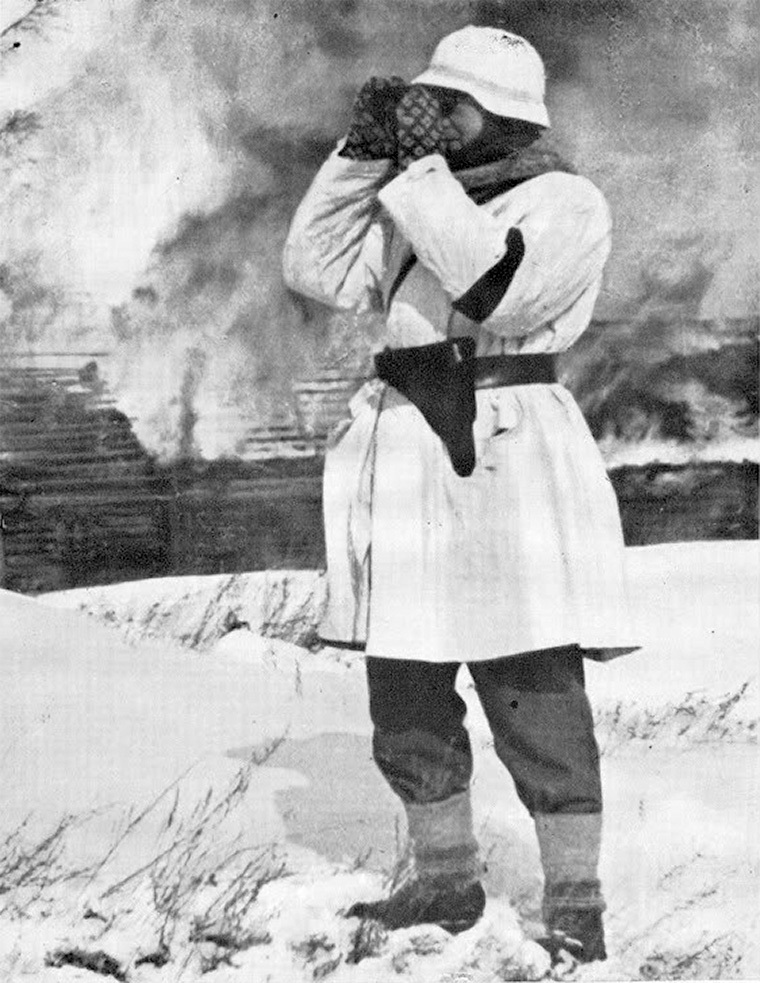 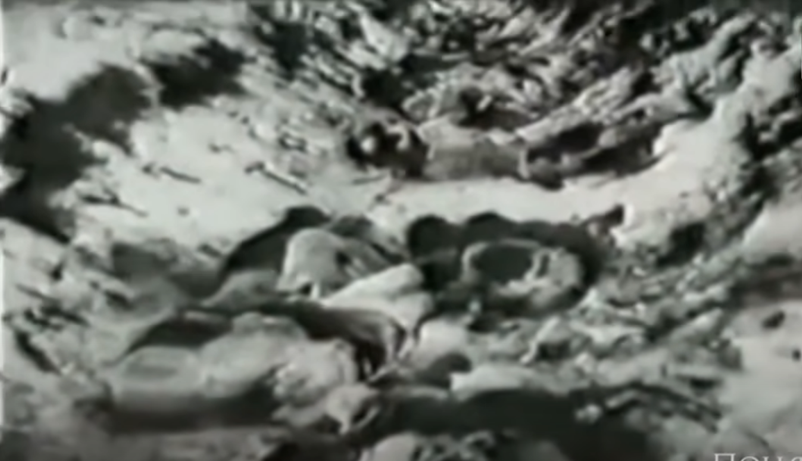 Волдемар Вейс, начальник латышских карателей
Убитые во рву
5
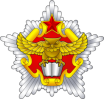 ЛЕГИОНЕРЫ СТОЛБЦОВСКОГО СОЕДИНЕНИЯ АРМИИ КРАЙОВОЙ С ДЕКАБРЯ  1943 г. ПО ИЮЛЬ 1944 г. УБИЛИ 6000 МИРНЫХ ЖИТЕЛЕЙ
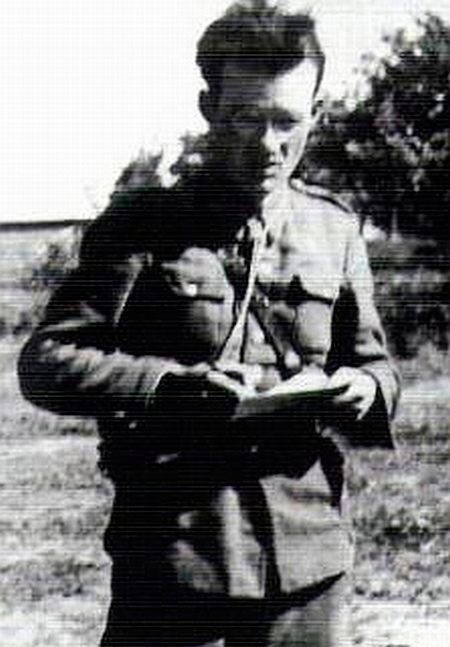 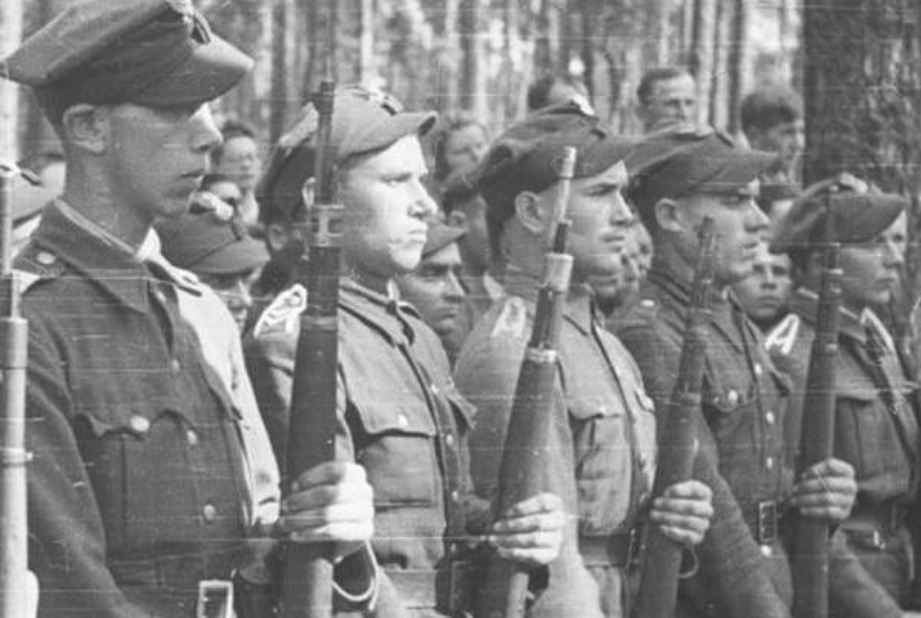 Рагнер (Чеслав Заянчковский), командир Наднеманского батальона Армии Крайовой
Легионеры Армии Крайовой
6
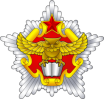 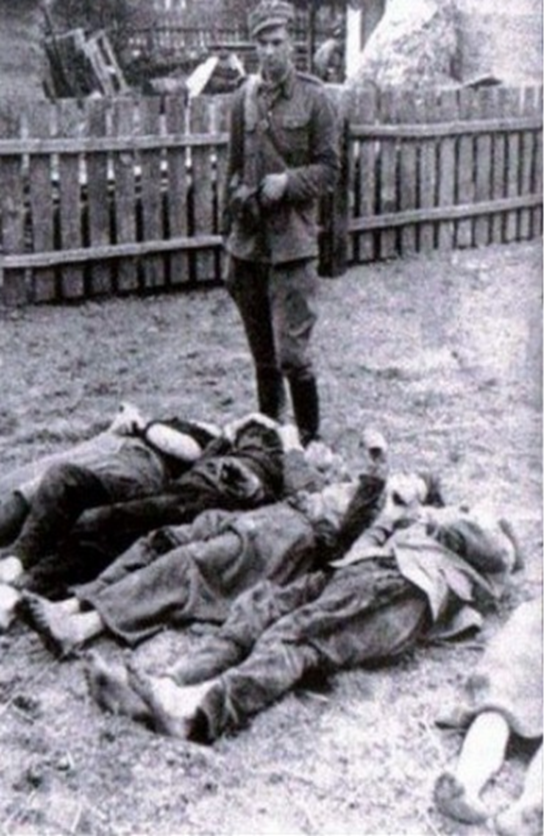 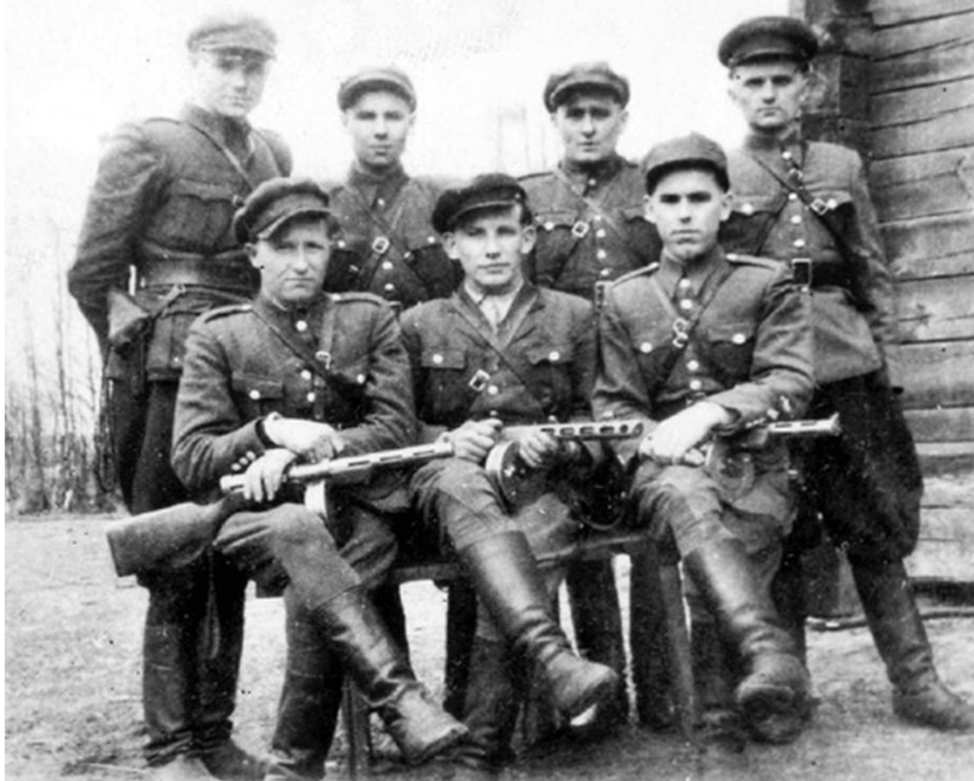 Головорезы ОУН-УПА
Украинский националист в Беларуси
7
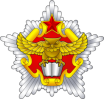 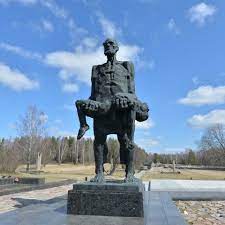 РАССТРЕЛЯНО И СОЖЖЕНО ЖИВЬЕМ В Д.ХАТЫНЬ  149 ЧЕЛОВЕК, 
ИЗ НИХ 43 ЖЕНЩИНЫ И 79 ДЕТЕЙ
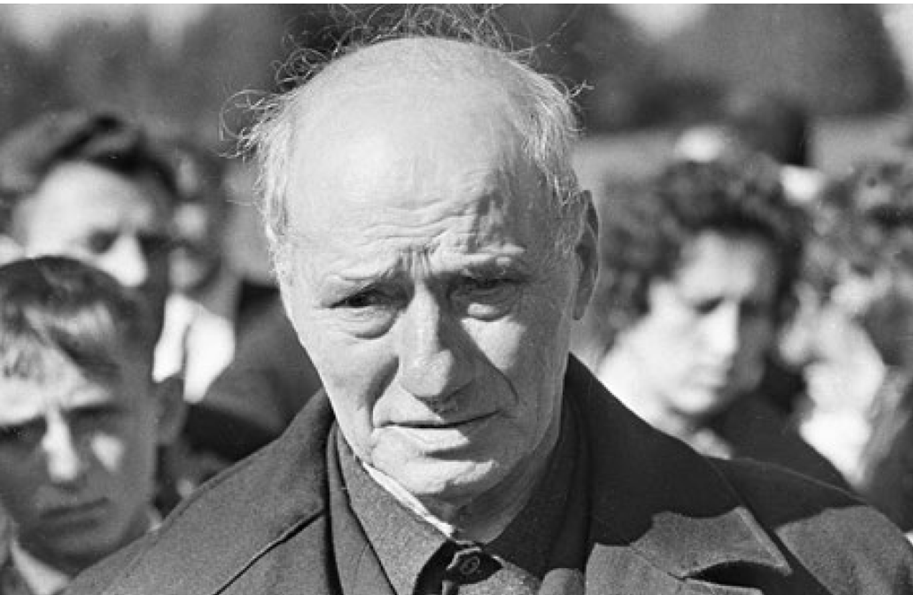 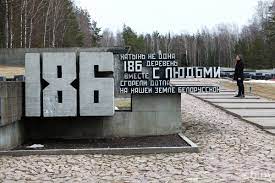 Житель д. Хатынь И. Каминский, потерявший
22 марта 1943 г. всю семью
Мемориал в д. Хатынь
8
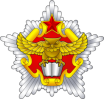 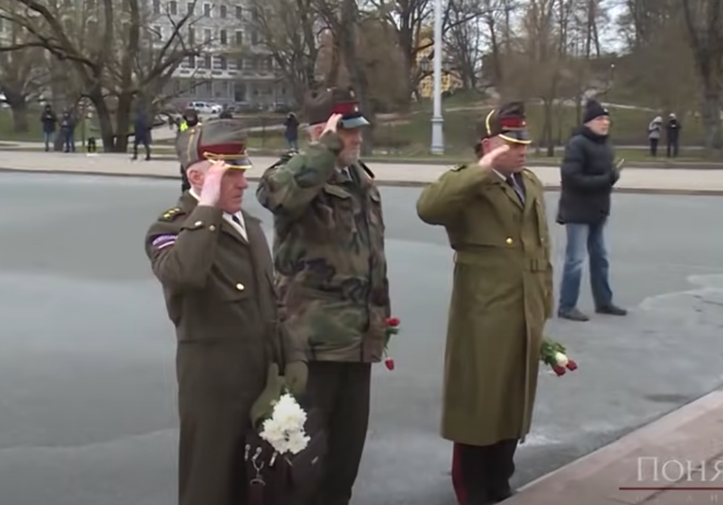 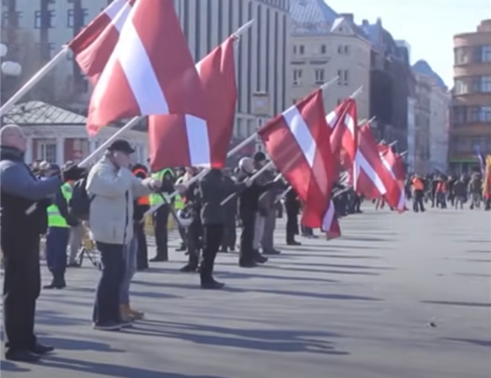 Шествия латышских легионеров «Ваффен-СС» , г. Рига
Посещение кладбища латышских легионеров «Ваффен-СС» ,  г. Лестен
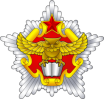 ГОСУДАРСТВЕННОЕ УЧРЕЖДЕНИЕ«НАУЧНО–ИССЛЕДОВАТЕЛЬСКИЙ ИНСТИТУТ ВООРУЖЕННЫХ СИЛ РЕСПУБЛИКИ БЕЛАРУСЬ»
ГЕНОЦИД БЕЛОРУССКОГО НАРОДА В ГОДЫ ВЕЛИКОЙ ОТЕЧЕСТВЕННОЙ ВОЙНЫ. ЛАТЫШСКИЕ, ПОЛЬСКИЕ, УКРАИНСКИЕ НАЦИОНАЛИСТЫ КАК ПОСОБНИКИ ОККУПАНТОВ
Главный научный сотрудник  ГУ «НИИ ВС РБ»
СУРЯЕВ Валерий Николаевич, 
доктор исторических наук, доцент
Минск, 2022